THE RE CURRICULUM
ROAD MAP OF
A Level Religious Studies
A Level Philosophy
Teaching
Academia
Journalism
Business Management 
Solicitor
Barrister
Police
Nurse
Chaplain
International Relations
Buddhist Beliefs AQA GCSE
Sikh Practices
Sikhism Assessment
Christian Practices Assessment
Introduction to Philosophy Assessment
Judaism Assessment
Christian Beliefs Assessment
11
10
8
9
Theme E & F Assessment
Buddhist Practices Assessment
Theme B & D Assessment
Religion Assessment
Buddhist Beliefs Assessment
Religion in the Media
GCSE Exams
Religion in the Media Assessment
Religion Revision / Exam Technique
Islam Assessment
Theme E & F AQA GCSE
Revision – Cycle 3
Revision – Cycle 2
Christian Practices AQA GCSE
Buddhist Practices AQA GCSE
Christian Practices
Introduction to Philosophy
Theme B & D AQA GCSE
Christian Beliefs AQA GCSE
Jewish Beliefs
Islamic Practices
Christianity Assessment
Sikh Beliefs
Christian Beliefs
Jewish Practices
Islam Beliefs
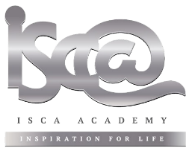 Developing opinions grounded in knowledge